עבודה מעשית תשפ"ג
רכז ההדרכה:   
 הרב ד"ר חנן יצחקי, רב המכללה.
היה לי מורהאהרן אלמוג
היה לי מורה שהיה נכנס בסופה לכיתה ואומר: 
לרשום מהר.
מה לרשום? היינו שואלים.
לא חשוב, לרשום.
וכך רשמנו כל השנה, וכך אני רושם עד היום.

(מתוך: 66 משוררים/ הוצאת ידיעות אחרונות)
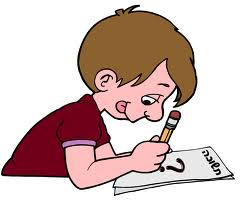 מבנה העבודה המעשית של שנה א'בשנת תשפ"ג
3 שעות עבודה מעשית ביום
בין השעות 8.00 – 11:30, לפי שעות מקום האימון
בחלק מהמסלולים – שעתיים דידקטיקה אחרי העבודה המעשית
לפעמים מתחילים בשעתיים דידקטיקה
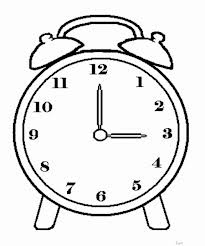 העבודה המעשית בשנים הבאות
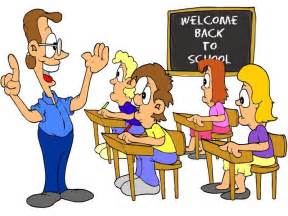 בשנים ב' ו-ג' העבודה המעשית היא 5-6 שעות בבתי הספר/ הגנים,
ובנוסף יש שיעור דידקטיקה של המדפ"ית.
מה עושים בעבודה המעשית?
צפייה בשיעורים/ בפעילויות	
התנסות בהוראה (חלקי שיעור, שיעור שלם וכדו')
מליאה (עם המד"פית)
פרויקטים בית-ספריים/ בגן
הוראת עמיתים
הכנת מבחנים ובדיקתם
שיעורים פרטניים 
ועוד...
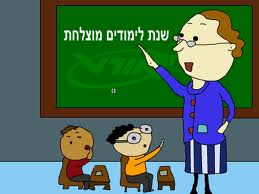 כללים נבחרים בעבודה המעשית
אין אפשרות להיעדר – חובה להשלים כל היעדרות! (למעט חופשת לידה וכיו"ב, לפי התקנון)
אחריות להגיע בזמן ולמלא את כל המטלות 
אחריות לשיעורי התנסות/ לפעילויות שמקבלים מהמערכת
הגשת מערכי שיעור בזמן – כדי לקבל משוב מהמד"פית לפני השיעור/ הפעילות
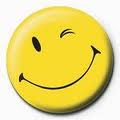 הערכה וציונים
בתחילת השנה תקבלו מהמד"פית את הסילבוס של  העבודה המעשית ובתוכו את מבנה הציון המפורט.
בעבודה המעשית יש משובים בעל פה ובכתב – שניהם חשובים מאוד!
הציון נקבע אך ורק על ידי המד"פית, לפי הקריטריונים שקבעה.
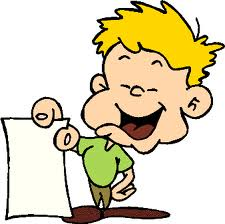 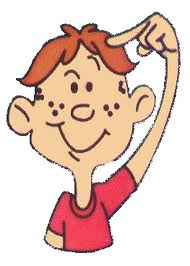 שאלות, בעיות, התייעצות – מה עושים?
קודם כל, פונים למדריכה הפדגוגית ומנסים לפתור את העניין- אין כמו שיחה של פנים מול פנים לפתרון בעיות...
אם זה לא עוזר, פונים לראש המסלול.
ואפשר גם לפנות אליי באמצעות טופס הפניה המקוון שנמצא באתר המכללה טופסי פנייה - מכללת אפרתה - המכללה האקדמית לחינוך (emef.ac.il)
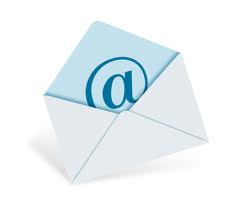 פרקי אבות, פרק ד' משנה ה'
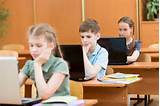 "הלומד על מנת ללמד - 
מספיקים בידו ללמוד וללמד,
והלומד על מנת לעשות - 
מספיקים בידו ללמוד וללמד, לשמור ולעשות"
שנת עבודה מעשית פורייה ומוצלחת!
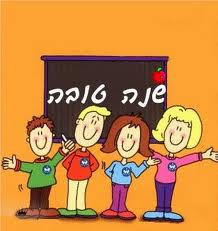